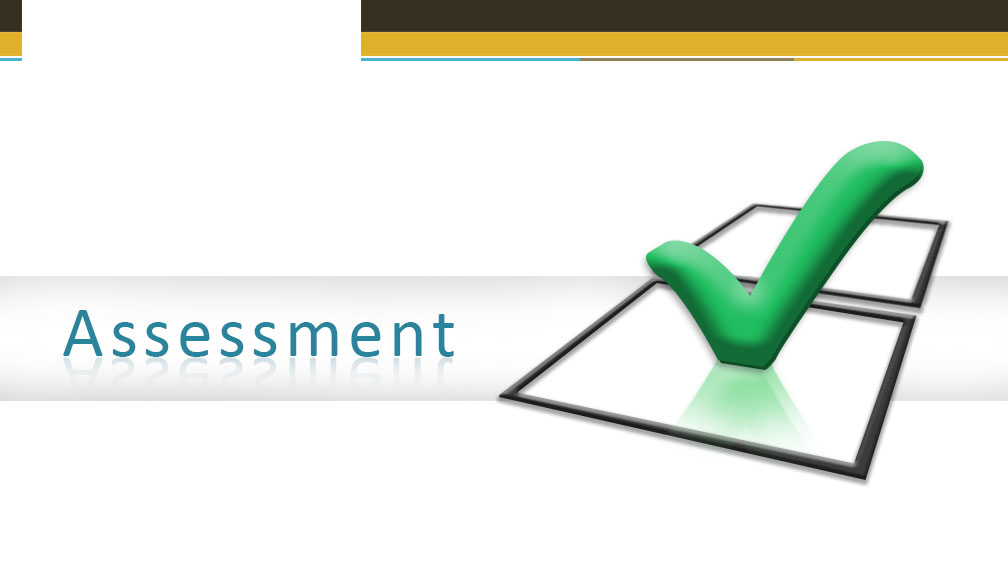 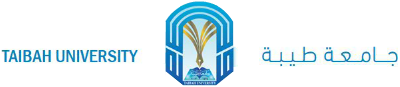 Biology:  Lesson 11
Question 1
Which of the following are not autotrophs? 
 
Algae

Cyanobacteria

Plants

Birds
Question 2
Chloroplasts contain stacks of flattened sacs called:
 
stroma 

thylakoids

grana  

mitochondria.
Question 3
What is a redox reaction? 
 
Reduction of oxygen

Oxidation of iron, turning it red

A reaction with oxygen happening repeatedly

A combination of an oxidation and a reduction reaction
Question 4
Which molecule gets reduced in photosynthesis? 

C6H12O6 

O2 

CO2

H2O
Question 5
Which of these is not a name for the second stage of photosynthesis?
 
The Calvin cycle
Dark reactions

Light reactions 

Light-independent reactions
Question 6
The Calvin cycle occurs in which part of the chloroplast?
   
Stroma

Stoma 

Thylakoid

Inner mitochondrial membrane
Question 7
How many turns of the Calvin cycle are needed to produce one molecule of glucose? 
  
7

6 

5

10
Question 8
Which of these is the correct term for incorporating carbon dioxide into organic molecules? 
 
Carbon embedding

CO embedding 

CO2 fixation

Carbon fixation
Question 9
Which stage of photosynthesis produces oxygen? 
 
The light reactions 

The Calvin cycle

The dark reactions

The citric acid cycle
Question 10
Which of these is not required during photosynthesis? 

Water  

Carbon dioxide 

Oxygen

Light
ANSWERS
1. D 
2. B
3. D
4. C
5. C
6. A
7. B
8. D
9. A
10. C